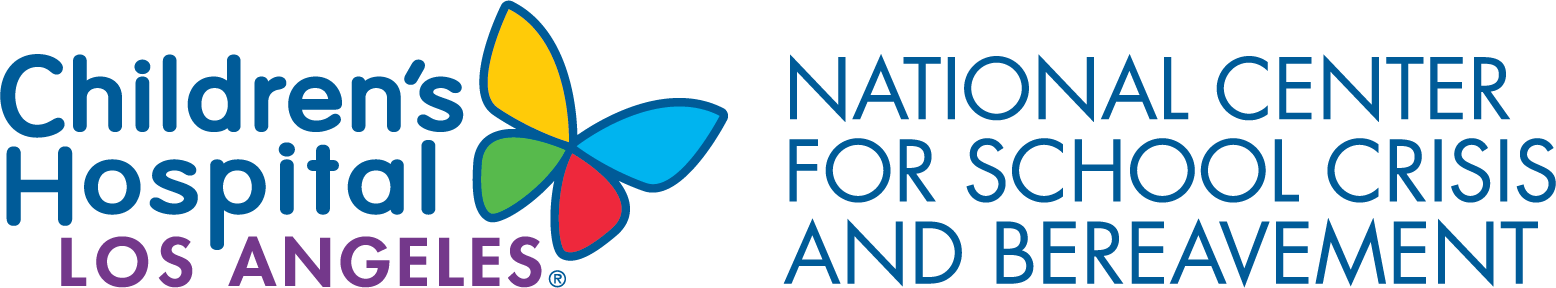 When School Starts Back: Helping students and
yourself cope with crisis during a pandemic
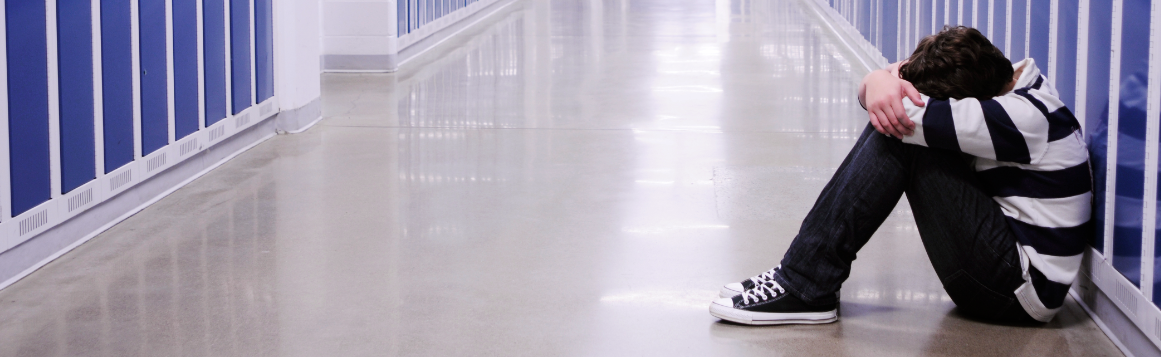 David J Schonfeld, MD, FAAPDirector, National Center For School Crisis And BereavementChildren’s Hospital Los Angeles
schonfel@usc.edu
SchoolCrisisCenter.org | GrievingStudents.org
1-877-536-NCSCB (1-877-536-2722)
Outline
Psychological first aid
Common reactions to a crisis
What we might expect when schools re-open
Helping children cope with the pandemic
Professional self-care
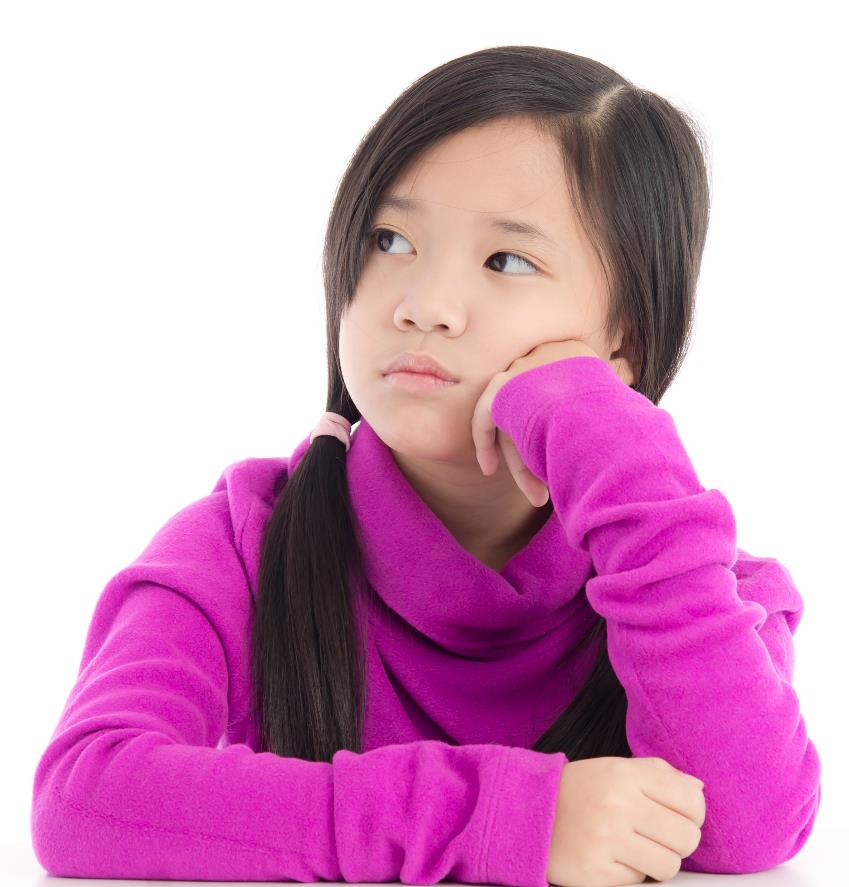 Psychological First Aid
Provide broadly to those impacted
Supportive services to promote normative coping and accelerate natural healing process
All adults should understand likely reactions and how to help children cope
Anyone that interacts with children can be a potential source of assistance and support – if unprepared, they can be a source of further distress.
PFA Actions source: American Red Cross
Watch your media consumption
5
Make sure it is a healthy diet; don’t consume too much
Keep informed through focused/periodic attention to trusted sources of information
If you aren’t getting reassured or learning practical actions to take, then disconnect from media
Limit amount of media exposure – this is a good time to unplug and connect instead with children and family
PFA Actions source: American Red Cross
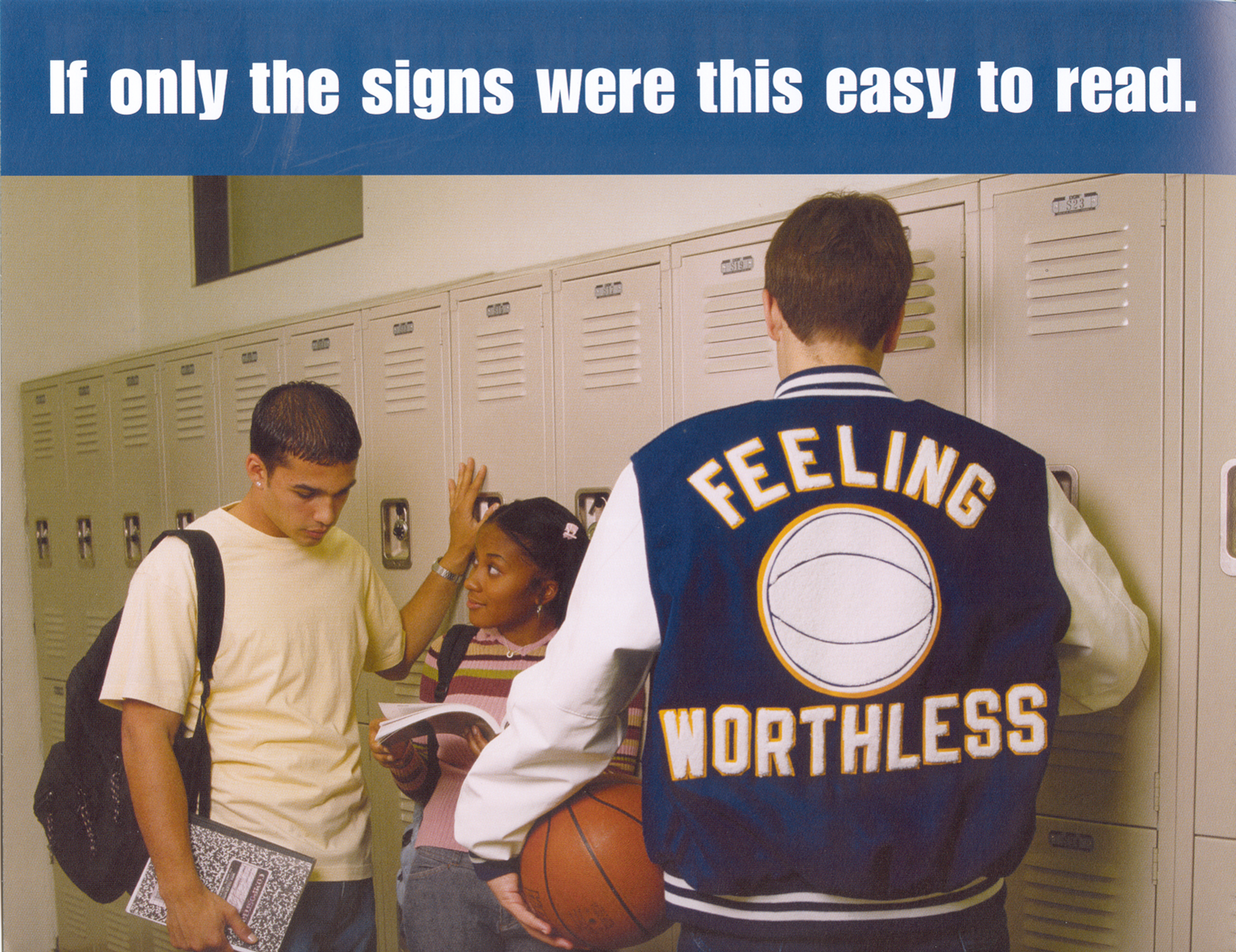 Potential Symptoms of Adjustment Reactions
Effects of the Word Trade Center Attackon NYC Public School Students
6 months after 9-11-01
Applied Research and Consulting, LLC,
	Columbia University Mailman School of Public Health, and NY State Psychiatric Institute
Over 8,000 students grades 4-12
Self-reports of current mental health problems and impairment in functioning
“Probable psychiatric disorder” if reported symptoms consistent with diagnostic criteria AND impairment in functioning
Prevalence of probable psychiatric disorders
One of four met criteria for one or more of probable psychiatric disorders
Approximately one out of ten had: PTSD (11%), major depressive disorder (8%), separation anxiety disorder (12%), and panic attacks (9%)
15% had agoraphobia
Adjustment problems nearly universal
87% reported PTSD symptom 6 months later
76% often thinking about attack
45% trying to avoid thinking, hearing, or talking about it
25% harder to keep mind on things
24% problems sleeping
17% nightmares
18% stopped going to places or doing things that reminded them
11% at least 6 symptoms  probable PTSD
	2/3 had not sought any mental health services
Talking with and supporting children
Don’t pretend everything is OK – children pick up when parents/adults are not genuine and honest
Children may pick up on concerns primarily of adults
Provide appropriate reassurance, but don’t give false reassurance
Find out individual child’s fears, concerns, skepticism
Don’t tell children that they shouldn’t be worried; help them learn to deal with their uncertainty and fear
Include positive information; present a hopeful perspective
Strategies for dealing with distress
Reading or hobbies that promote healthy distraction
Journaling, blogging, art, music to promote expressions of feelings
Exercise, yoga
Appropriate use of respectful humor
Relaxation techniques, mindfulness, self-hypnosis and guided imagery
Cognitive behavioral therapy
Help children identify steps they can take personally to protect their own health and to help others
Some children may need more assistance
14
The pandemic and discussion about the impact on families may remind children of other difficulties – events in the past, ongoing challenges, or concerns about future losses or crises
Children who were anxious or depressed before the pandemic will likely need more support
Children may need to focus first on their own needs before they are able to think of needs of others; try not to make them feel guilty for thinking about how this crisis impacts them personally
What you are doing is of value
15
Just because we don’t know everything, doesn’t mean we know nothing of value
You know strategies that have helped in the past to decrease distress – try them now
Reach out to colleagues/resources in school district and community when more is critically needed
Celebrate positive contributions you make
Set reasonable expectations
The curriculum has changed – teaching children how to cope  helping them learn life skills that will make them more resilient
Adjustment Over Time in Crisis
I
B
A
H
C
G
F
A = baseline functioning
B = event
C = vulnerable state
D = usual coping mechanisms fail
E = helplessness, hopelessness
F = improved functioning
E
D
G = continued impairment
H = return to baseline
I =  post-traumatic growth
Compassion fatigue
Exposure to trauma and suffering of others can lead to compassion fatigue
Empathy: understanding and taking perspective of another
Compassion: requires empathy but includes wanting to help and/or desiring to relieve suffering – “to bear or suffer together”
Warnings about compassion fatigue imply that compassion is necessarily tiring
Compassionate approaches can be gratifying and bring meaning to the work
Supporting those in need can be gratifying
Realistic objectives of purpose of interactions
Have skills and resources to provide meaningful assistance
Are aware of and have sufficient support to deal with personal impact of work
Especially difficult during a pandemic when you have other challenges
Set prioritizes – aim to accomplish those on top of list; eliminate some lower on list
Go out of order some of the time
Find ways to take care of yourself
Challenges to self-care
Allocating time when there is so much to do and everyone needs your help
Feeling shame or guilt for attending to your own needs
Assuming others are having less trouble adjusting
Lack of modeling of professional self-care
Challenges for leadership after a crisis
No matter what you do, or how well you do it, you won’t be able to make everything ok
Those impacted by a crisis often react to feeling out of control by trying to exert more control
People will have very different views about what should be done and feel strongly about those views
Safety
Timeline for returning to academic focus
Commemoration and memorialization
Use of funds
Reactions can challenge working relationships
You can’t stop and focus just on recovery
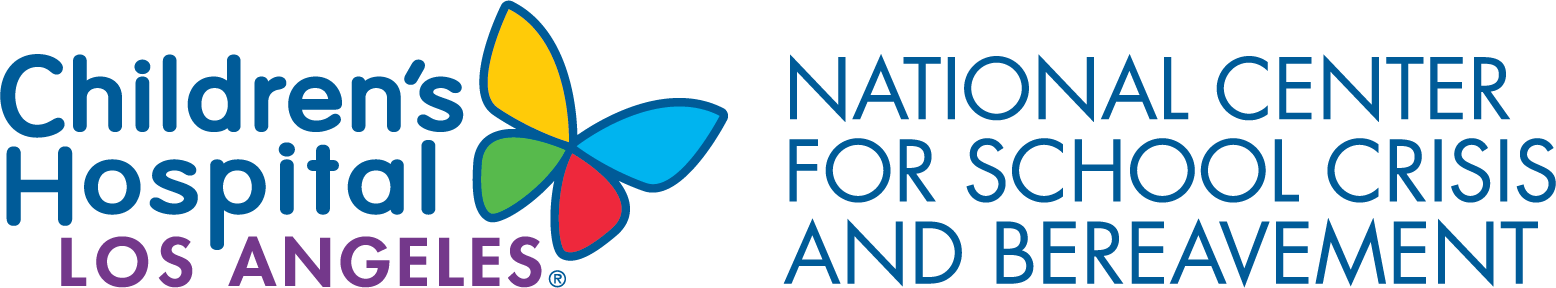 21
www.schoolcrisiscenter.org
For further information about NCSCBvisit us, call us, like us, share us
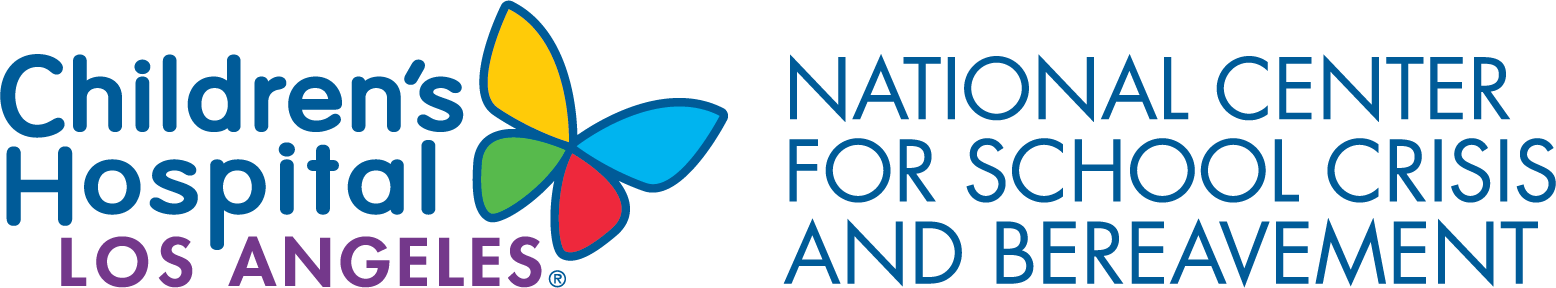 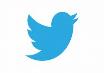 @schoolcrisisorg
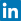 National Center for School Crisis and Bereavement
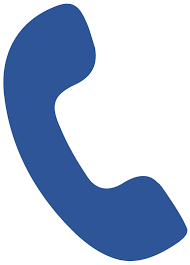 1-888-53-NCSCB (1-888-536-2722)
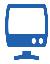 www.SchoolCrisisCenter.org | info@schoolcrisiscenter.org